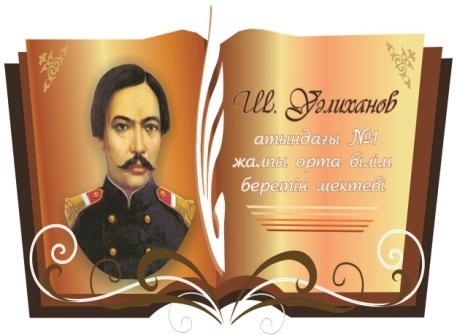 Мектеп  логотипі
Қостанай облысы        «Арқалық қаласы әкімдігі білім бөлімінің Ш.Уәлиханов  атындағы№1 жалпы орта білім беретін мектебі” мемлекеттік мекемесі
I тоқсан
1 сынып   сауат ашу   №2 сабақ
Тақырыбы: Сөйлеу
Бастауыш сынып мұғалімі 
Кәрімова Көркем Нұрмашқызы
Арқалық – 2020
1 бөлім:  Оқушымын мен енді!
№2 Cабақ тақырыбы: Сөйлеу
Мақсаты:*Сөздің  мағынасын,сөйлемнің мазмұнын түсінесің
*Сөйлеу  түрлерін  ажыратасың



Интернет ресурстар:Бейнеүзінді Youtube  каналынан алынған сілтемесі
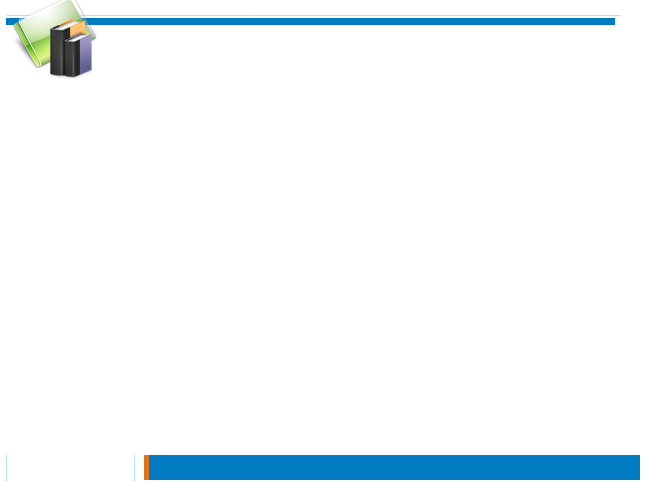 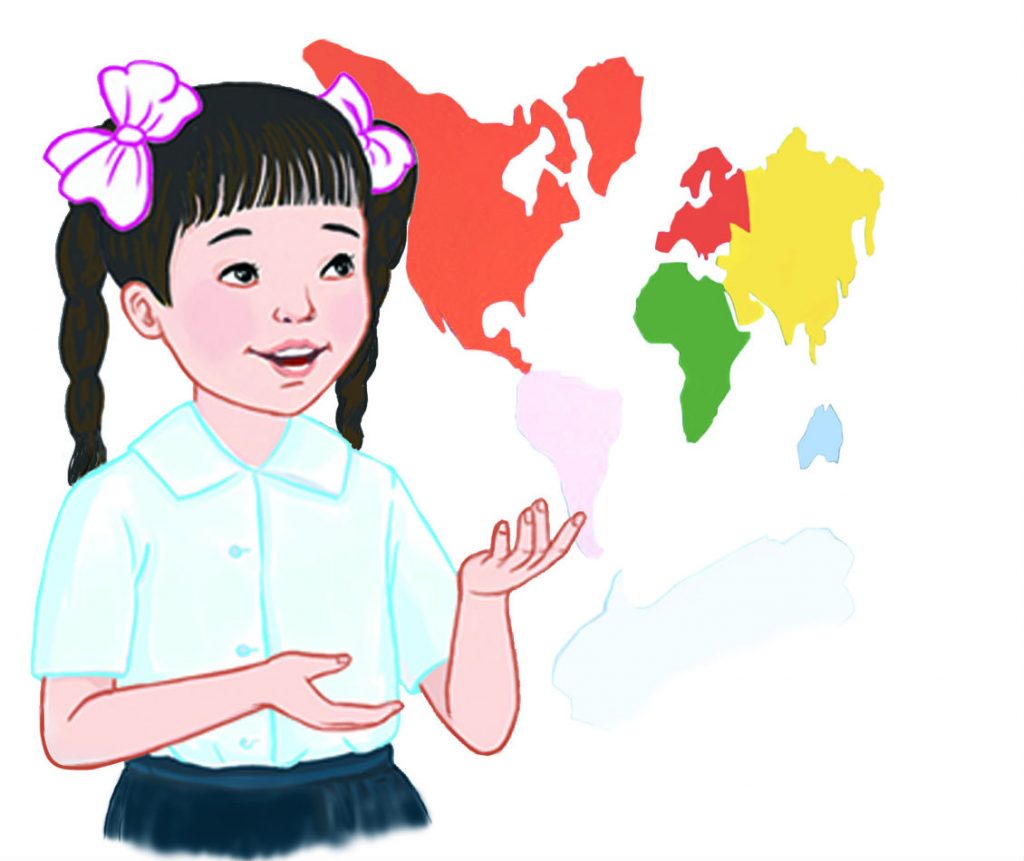 оқушы
Сабақ оқиды
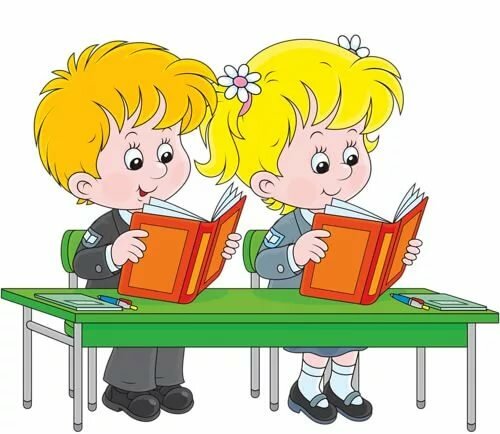 Бұл кім?
Олар не істейді?
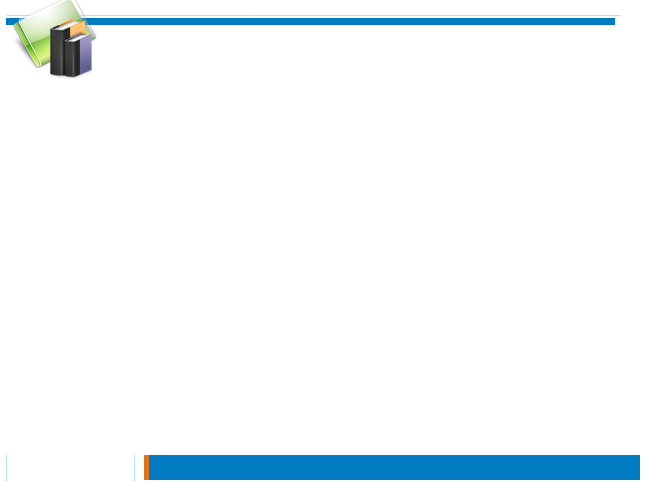 Оқулықпен жұмыс
 Сызбаның  көмегімен   берілген  сұрақтарға жауап беріп көр.
● Сынып  бөлмесінде отырғандар   кімдер?
●  Олар не істейді?
Мектеп
бөлмесінде
отырған
оқушылар.
Оқушылар
сабақ
оқиды.
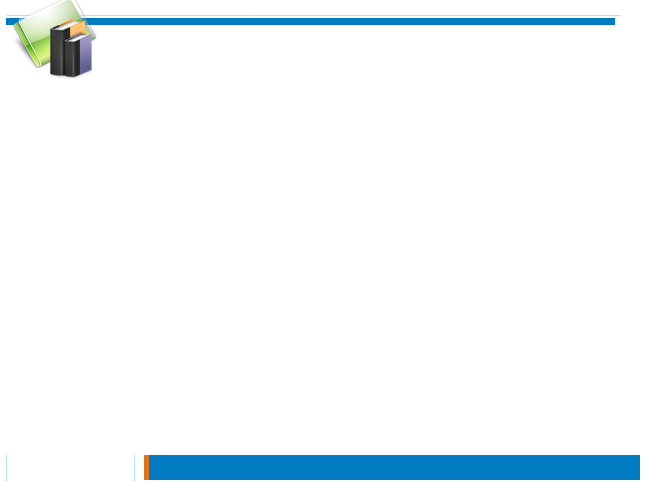 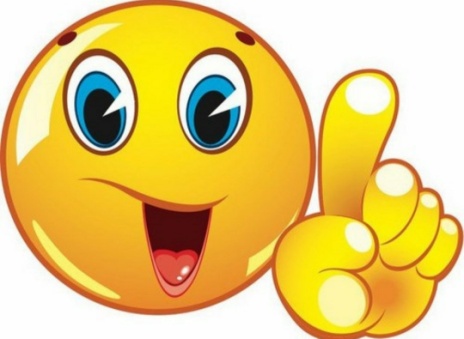 ЕСТЕ  САҚТА!
Сөйлем жеке сөздерден тұрады.Сөйлемнің бірінші сөзі бас әріппен жазылады.Сөйлемнен кейін тиісті тыныс белгі қойылады..
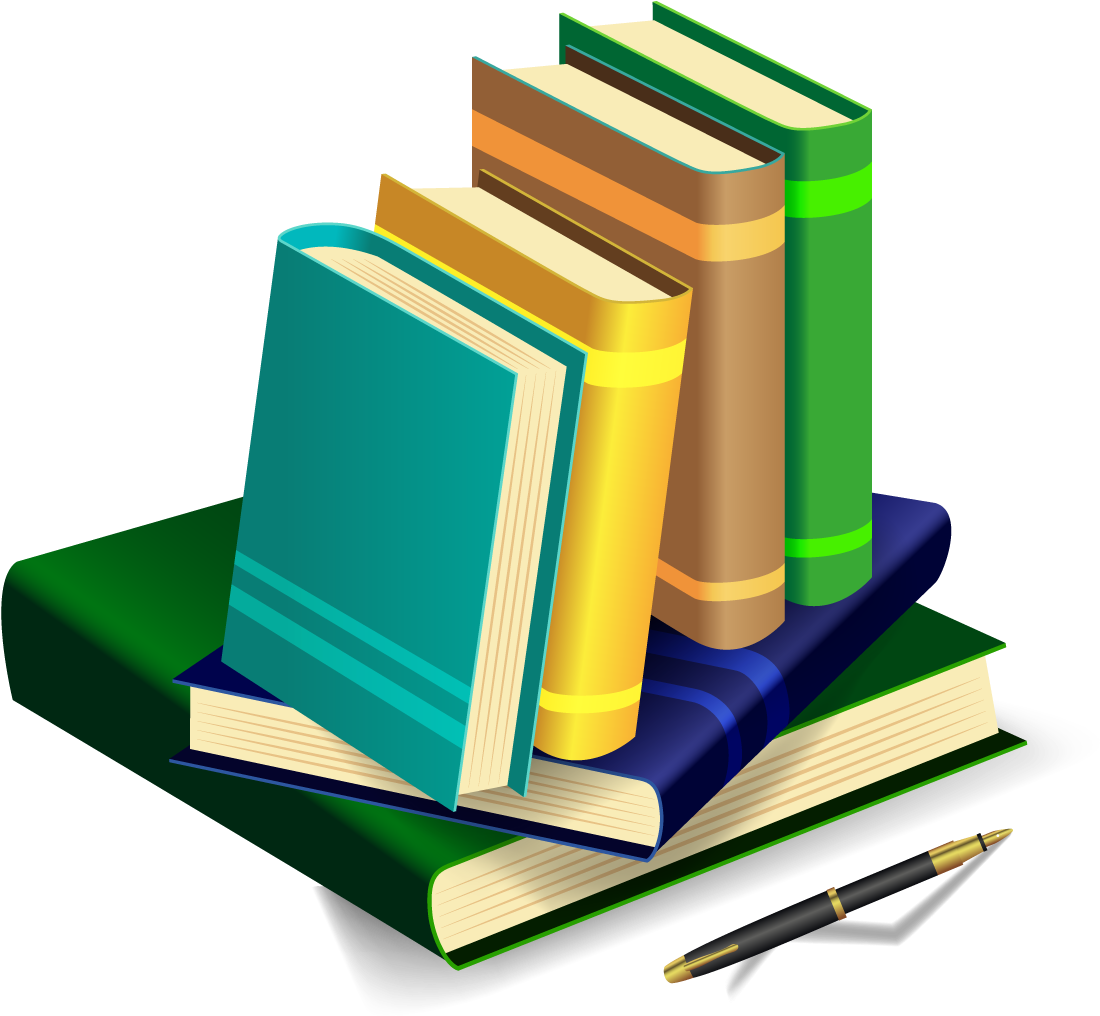 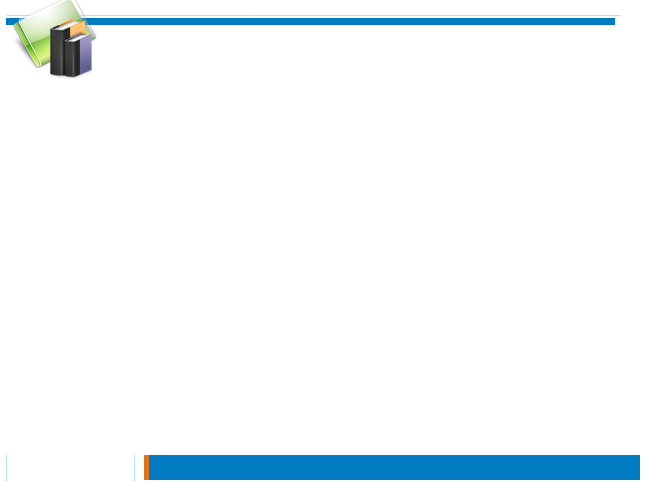 Жарасқан  Әбдірашев  -қазақ ақыны.
              Қызылорда облысы,Арал ауданы,
            Аманөткел ауылында дүниеге  келген. 
                   “Тұңғыш  кітап”  деген алғашқы жыр жинағы 
                1969 жылы жарық  көрген.
                 Оның өлеңдері неміс,өзбек, тәжік тілдеріне
             аударылған.
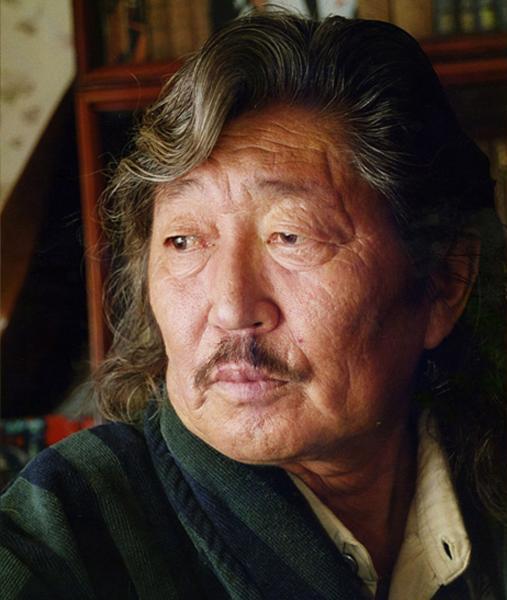 Өлеңді  мұқият тыңда.

Алақай-ау,алақай!
Алақай-ау,алақай!
Бұдан былай мен енді
Емеспін жай балақай.
Осыдан да көлемді
Оқи алам өлеңді.
Бардым бүгін мектепке,
Оқушымын мен енді!
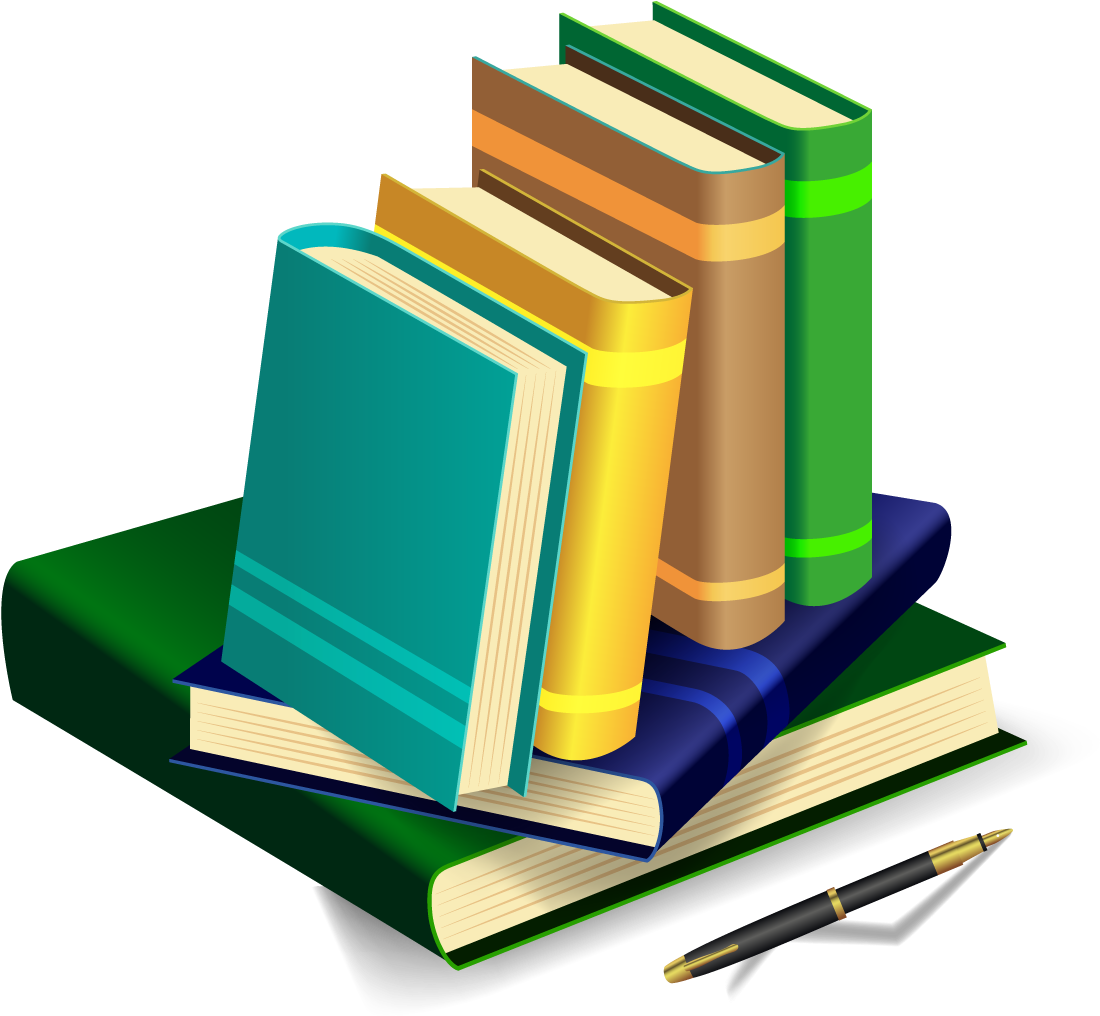 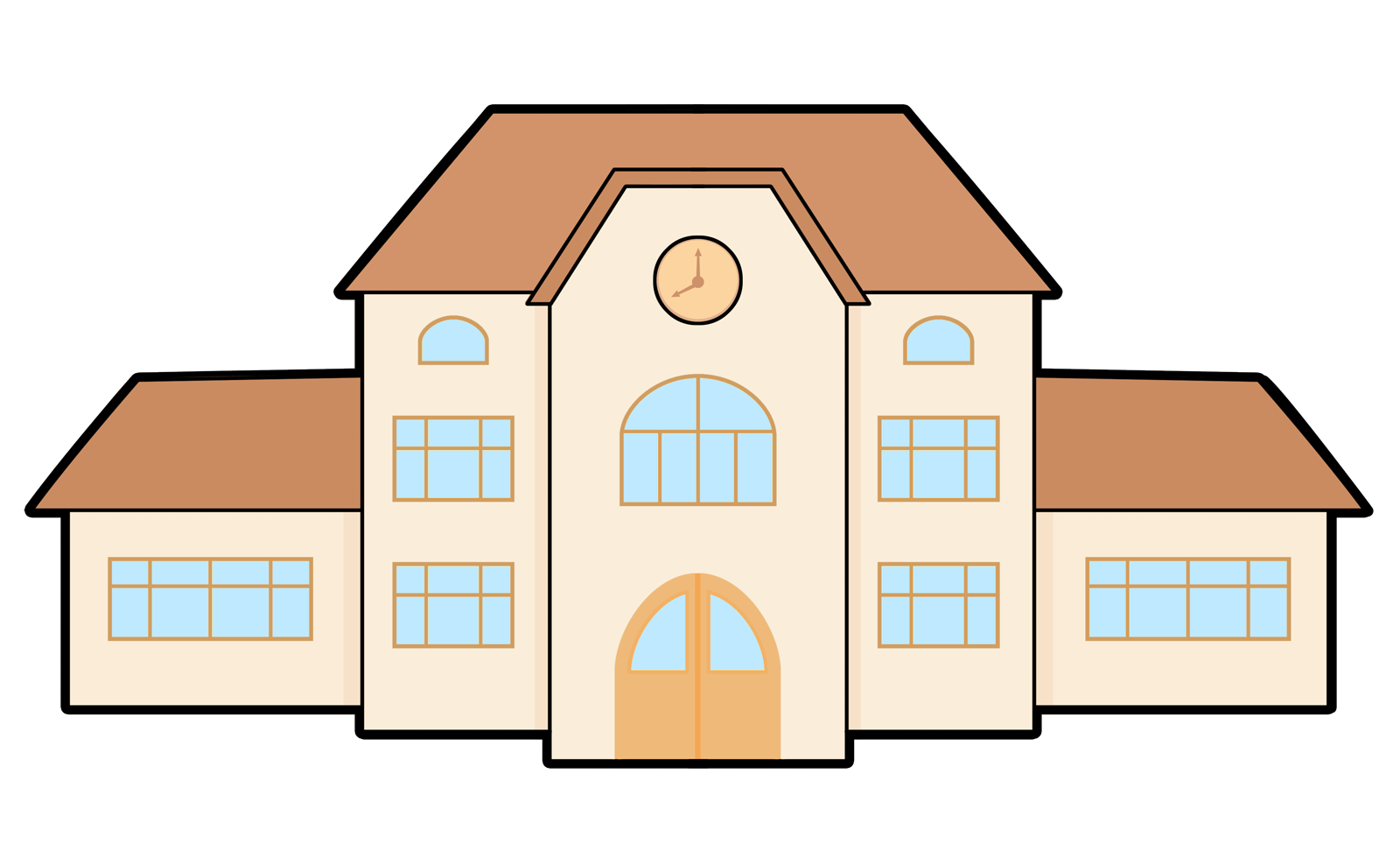 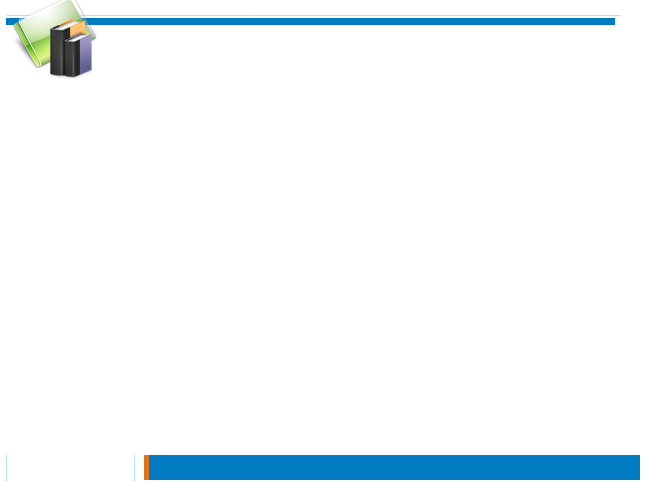 Дәптермен  жұмыс
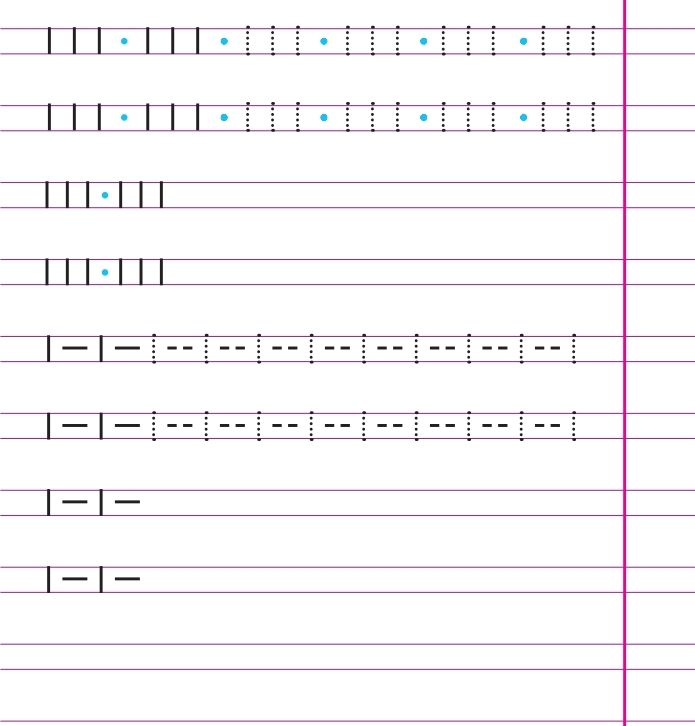 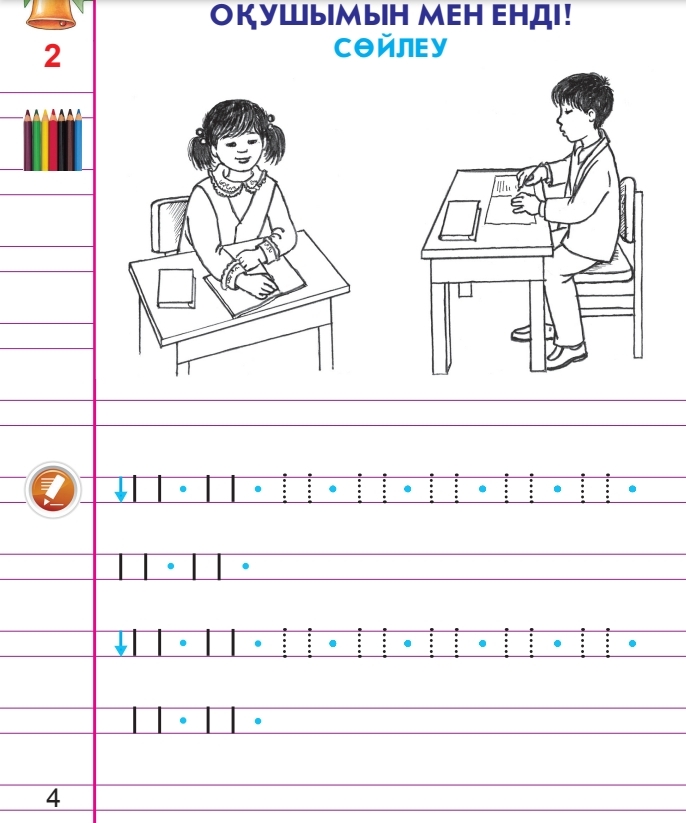 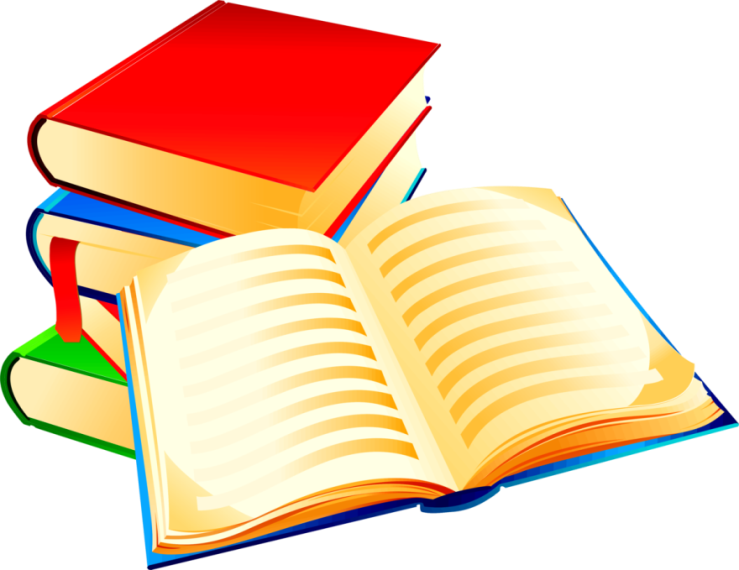 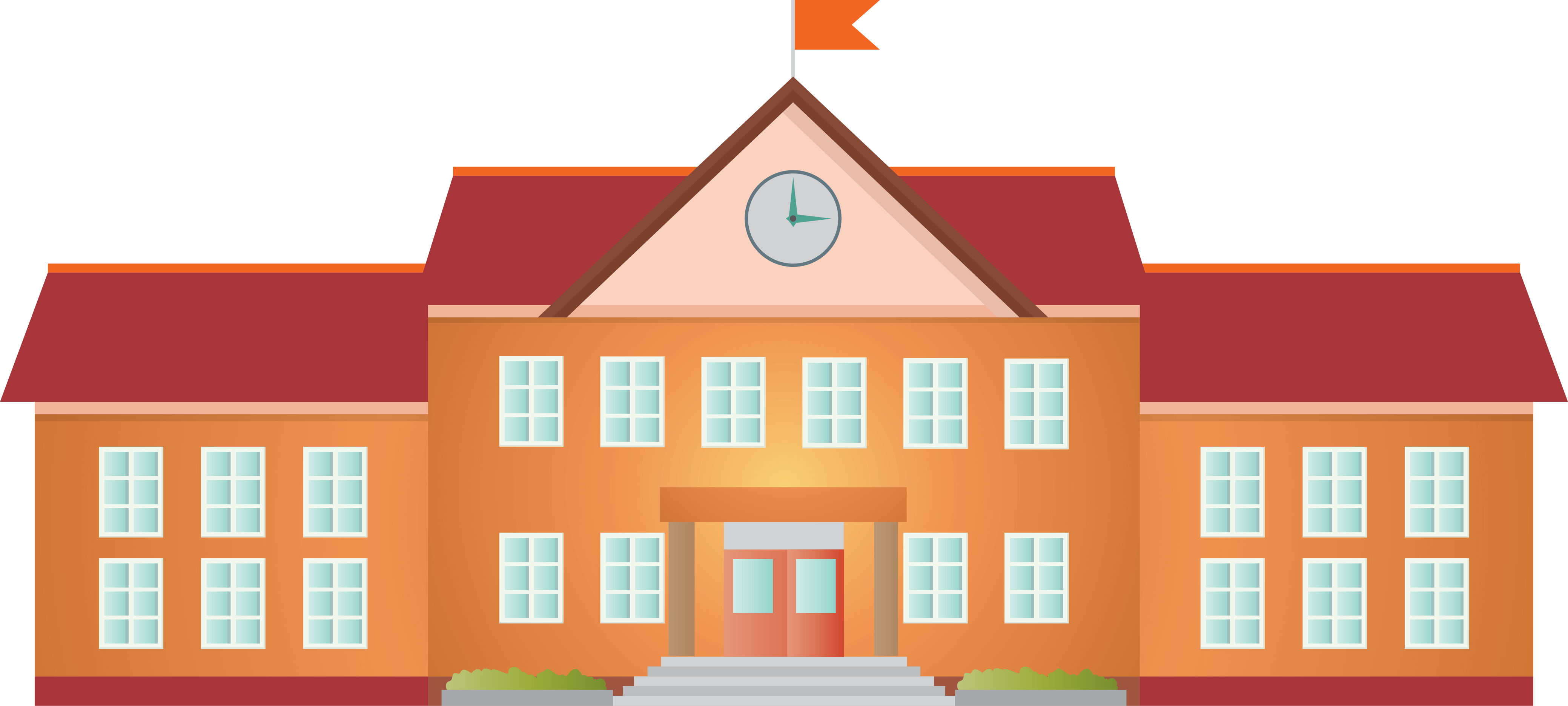 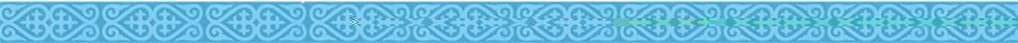 “Мықты болсаң тауып көр”
Төменде тапсырмалар берілген. Берген жауаптарың дұрыс болса фигура жасыл түске, жауаптарың қате болса қызыл түске боялады.
мұғалім
сазгер
оқушы
аудармашы
білімгер
Мектепте кім оқиды?
www.ZHARAR.com
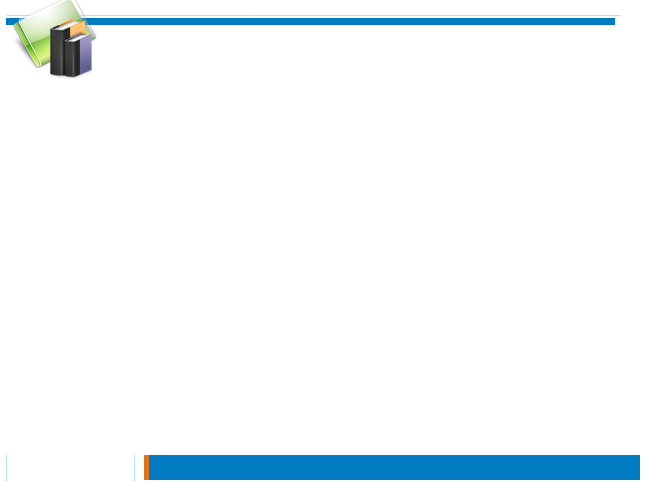 ● Оқушымын мен енді  сөйлемін  
сызбамен көрсет
Оқушымын
мен
енді!
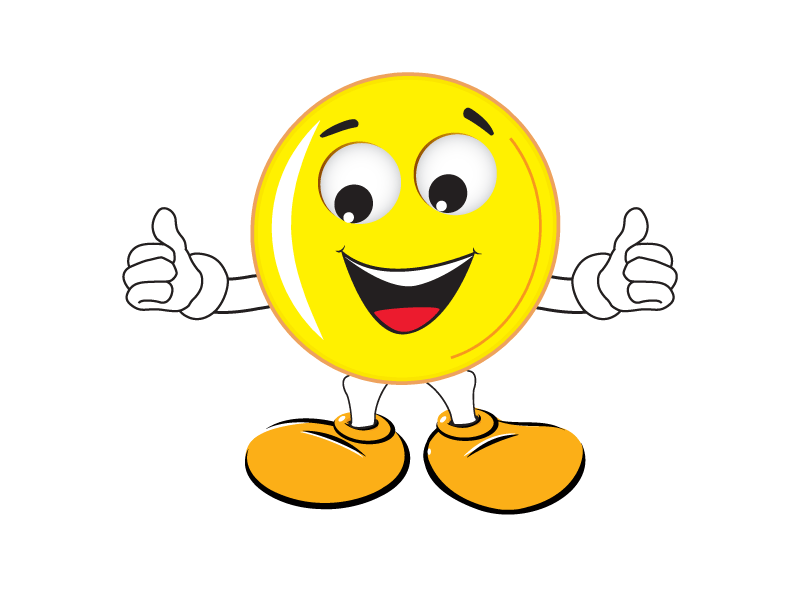 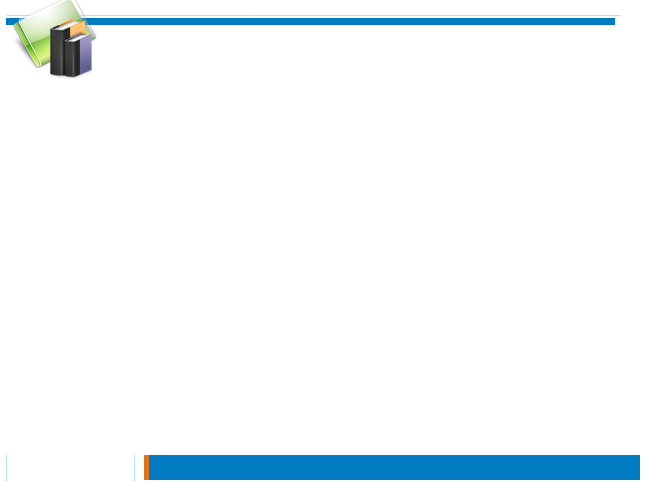 “Бұл кім?” ойыны
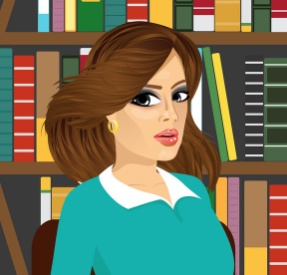 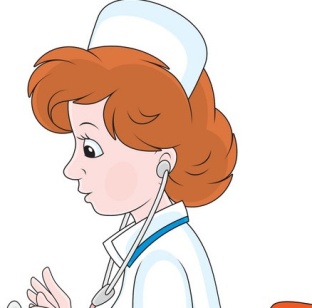 1
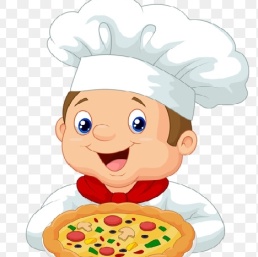 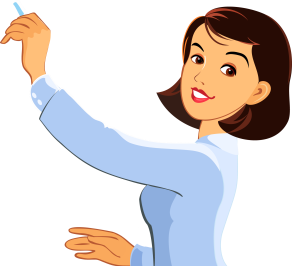 кітапханашы
2
аспаз
3
мұғалім
4
дәрігер
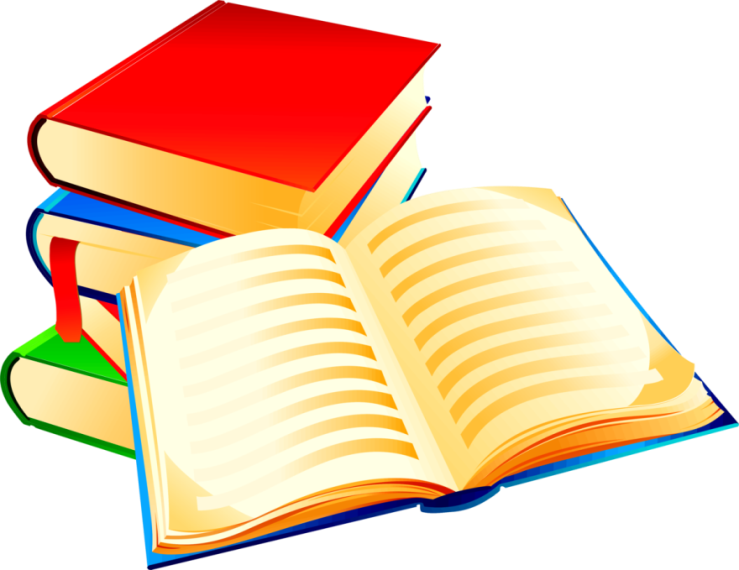 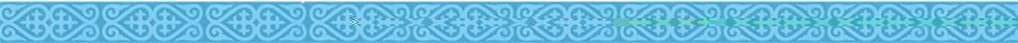 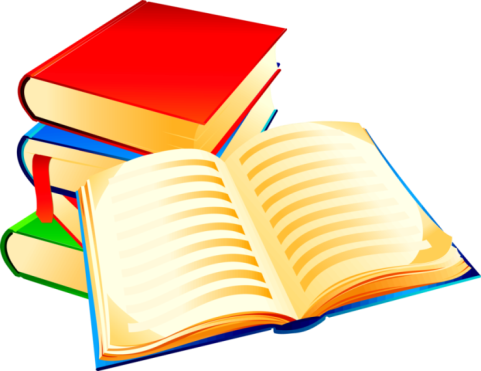 Кері байланыс
Бүгінгі сабақты түсіндім
Бүгінгі сабақты  түсінбедім
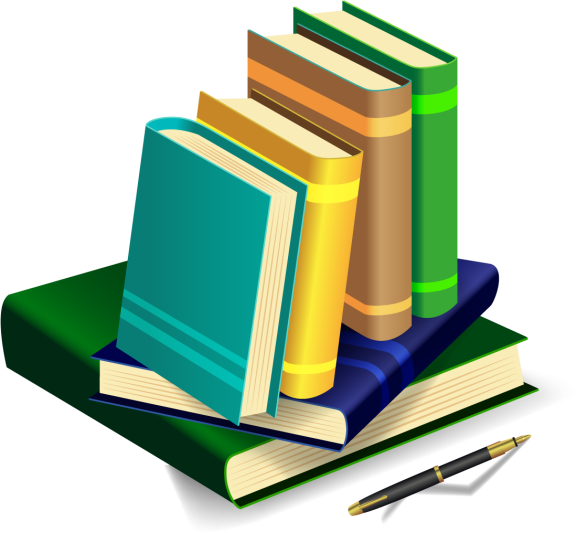 www.ZHARAR.com
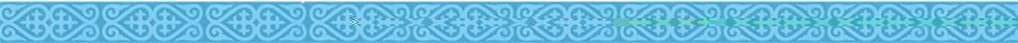